Projekt: „LOGISTYKA STAWIA NA TECHNIKA – podnoszenie kwalifikacji zawodowych uczniów zawodu technik logistyk poprawiające ich zdolności do zdobycia zatrudnienia” NUMER PROJEKTU: RPWP.08.03.01-30-0052/16
KLASY I CHARAKTERYSTYKA TOWARÓW NIEBEZPIECZNYCH
Autor: PAWEŁ Fajfer
3
Podział towarów niebezpiecznych na 13 klas
1 – Materiały i przedmioty wybuchowe
2 – Gazy 
	2.1 – Gazy palne | 2.2 – Gazy niepalne, nietrujące | 2.3 – Gazy trujące
3 – Materiały ciekłe zapalne
4.1 – Materiały stałe zapalne, materiały samoreaktywne oraz materiały wybuchowe stałe odczulone
4.2 – Materiały samozapalne
4.3 – Materiały wytwarzające w zetknięciu z wodą gazy zapalne
5.1 – Materiały utleniające
5.2 – Nadtlenki organiczne
6.1 – Materiały trujące
6.2 – Materiały zakaźne
7 – Materiały promieniotwórcze
8 – Materiały żrące
9 – Różne materiały i przedmioty niebezpieczne
4
Klasa 1 materiały i przedmioty wybuchowe
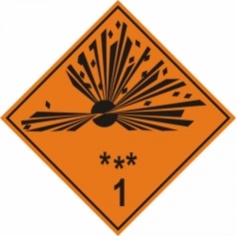 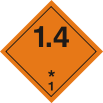 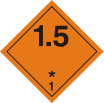 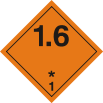 5
Klasa 1 materiały i przedmioty wybuchowe
WYRÓŻNIA SIĘ NASTĘPUJĄCE PODKLASY:
1.1 Materiały i przedmioty, które stwarzają zagrożenie wybuchem masowym
1.2 Materiały i przedmioty, które stwarzają zagrożenie rozrzutem, ale nie wybuchem masowym
1.3 Materiały i przedmioty stwarzające zagrożenie pożarem i małe zagrożenie wybuchem lub rozrzutem lub oba te zagrożenia, ale które nie stwarzają zagrożenia wybuchem masowym
1.4 Materiały i przedmioty, które stwarzają tylko małe zagrożenie wybuchem w przypadku ich zapalenia lub zainicjowania podczas przewozu. Skutki ograniczają się w znacznym stopniu do sztuki przesyłki i nie prowadzą do rozrzutu odłamków o znacznych rozmiarach lub zasięgu. Pożar zewnętrzny nie powinien wywoływać natychmiastowego wybuchu całej zawartości sztuki przesyłki
1.5 Materiały bardzo mało wrażliwe stwarzające zagrożenie wybuchem masowym, które są na tyle niewrażliwe, że istnieje małe prawdopodobieństwo ich zainicjowania lub przejścia od palenia do detonacji w normalnych warunkach przewozu. Minimalnym wymogiem dla tych materiałów jest, aby nie wybuchały podczas próby na zewnętrzne oddziaływanie ognia
1.6 Przedmioty skrajnie niewrażliwe, które nie stwarzają zagrożenia wybuchem masowym. Przedmioty te zawierają tylko skrajnie niewrażliwe materiały i przedstawiają znikome prawdopodobieństwo przypadkowej inicjacji lub rozprzestrzenienia się
6
Klasa 2 gazy
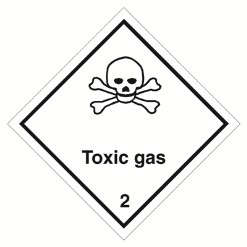 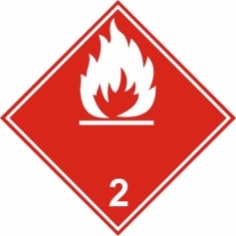 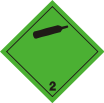 7
Klasa 2 Gazy
ZNACZENIE KODÓW KLASYFIKACYJNYCH:
1 – gaz sprężony, 
2 – gaz skroplony, 
3 – gaz skroplony schłodzony, 
4 – gaz rozpuszczony, 
5 – pojemniki aerozolowe i naczynia małe zawierające gaz (naboje gazowe), 
6 – inne przedmioty zawierające gaz pod ciśnieniem, 
7 – gazy niesprężone podlegające wymaganiom szczególnym (próbki gazu), 
8 – chemikalia pod ciśnieniem,
9 – gaz adsorbowany.
8
Klasa 2 Gazy
KOD LITEROWY WSKAZUJĄCY ZAGROŻENIE:
A duszące
O utleniające
F palne
T trujące
TF trujące, palne
TC trujące, żrące
TO trujące, utleniające
TFC trujące, palne, żrące
TOC trujące, utleniające, żrące
C żrące
FC palne, żrące
CO żrące, utleniające
9
Klasa 3 materiały ciekłe zapalne
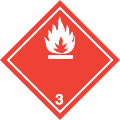 10
Klasa 3 materiały ciekłe zapalne
ZNACZENIE KODÓW KLASYFIKACYJNYCH (WYBRANE):
F – materiały zapalne ciekłe, niestwarzające zagrożenia dodatkowego
FT – materiały zapalne ciekłe, trujące
	FT1 – materiały zapalne ciekłe, trujące
	FT2 – pestycydy 
FC – materiały zapalne ciekłe, żrące
FTC – materiały zapalne ciekłe, trujące,żrące
D – materiały wybuchowe ciekłe odczulone
11
Klasa 4.1 materiały stałe zapalne, materiały samoreaktywne i materiały wybuchowe stałe odczulone
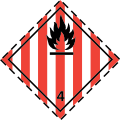 12
Klasa 4.1 materiały stałe zapalne, materiały samoreaktywne i materiały wybuchowe stałe odczulone
ZNACZENIE KODÓW KLASYFIKACYJNYCH (WYBRANE):
F – materiały stałe zapalne, niestwarzające zagrożenia dodatkowego
	F1 – organiczne | F2 – organiczne, stopione | F3 – nieorganiczne
FO – materiały stałe zapalne, utleniające
FT – materiały stałe zapalne, trujące
	FT1 – materiały organiczne | FT2 – materiały nieorganiczne 
FC – materiały stałe zapalne, żrące
	FC1 – materiały organiczne | FC2 – materiały nieorganiczne
D – materiały wybuchowe stałe odczulone, niestwarzające zagrożenia dodatkowego
DT – materiały wybuchowe stałe odczulone, trujące
SR – materiały samoreaktywne
13
Klasa 4.2 materiały samozapalne
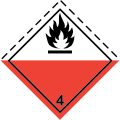 14
Klasa 4.2 materiały samozapalne
ZNACZENIE KODÓW KLASYFIKACYJNYCH (WYBRANE):
S – materiały podatne na samozapalenie, niestwarzające zagrożenia dodatkowego
SW – materiały podatne na samozapalenie, które w zetknięciu z wodą wydzielają gazy palne
SO – materiały podatne na samozapalenie, utleniające
ST – materiały podatne na samozapalenie, trujące
SC – materiały podatne na samozapalenie, żrące
15
Klasa 4.3 materiały wytwarzające w zetknieciu z wodą gazy palne
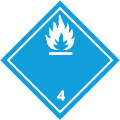 16
Klasa 4.3 materiały wytwarzające w zetknieciu z wodą gazy palne
ZNACZENIE KODÓW KLASYFIKACYJNYCH (WYBRANE):
W – materiały wytwarzające w zetknięciu z wodą gazy palne, niestwarzające zagrożenia dodatkowego oraz przedmioty zawierające takie materiały
WF1 – materiały wytwarzające w zetknięciu z wodą gazy palne, ciekłe, zapalne
WF2 – materiały wytwarzające w zetknięciu z wodą gazy palne, stałe, zapalne
WS – materiały wytwarzające w zetknięciu z wodą gazy palne, samonagrzewające się
WO – materiały wytwarzające w zetknięciu z wodą gazy palne, utleniające, stałe
WT – materiały wytwarzające w zetknięciu z wodą gazy palne, trujące
WC – materiały wytwarzające w zetknięciu z wodą gazy palne, żrące
WFC – materiały wytwarzające w zetknięciu z wodą gazy palne, zapalne, żrące
17
Klasa 5.1 materiały utleniające
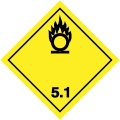 18
Klasa 5.1 materiały utleniające
ZNACZENIE KODÓW KLASYFIKACYJNYCH (WYBRANE):
O – materiały utleniające niestwarzające zagrożenia dodatkowego lub przedmioty zawierające takie materiały
OF – materiały utleniające, stałe, zapalne
OS – materiały utleniające, stałe, podatne na samozagrzewanie
OW – materiały utleniające, stałe, które w zetknięciu z wodą wytwarzają gazy palne
OT – materiały utleniające, trujące
	OT1 – ciekłe | OT2 – stałe 
OC – materiały utleniające, żrące
	 OC1 – ciekłe | OC2 – stałe
OTC – materiały utleniające, trujące, żrące
19
Klasa 5.2 nadtlenki organiczne
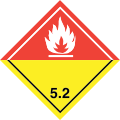 20
Klasa 6.1 materiały trujące
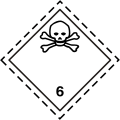 21
Klasa 6.1 materiały trujące
ZNACZENIE KODÓW KLASYFIKACYJNYCH (WYBRANE):
T – materiały trujące niestwarzające zagrożenia dodatkowego
TF – materiały trujące, zapalne
TS – materiały trujące, podatne na samozagrzewanie
TW – materiały trujące, wytwarzające w zetknięciu z wodą gazy palne
TO – materiały trujące, utleniające
TC – materiały trujące, żrące
TFC – materiały trujące, zapalne, żrące
22
Klasa 6.2 materiały ZAKAŹNE
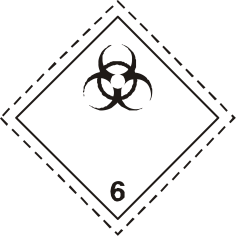 23
Klasa 6.2 materiały Zakaźne
ZNACZENIE KODÓW KLASYFIKACYJNYCH (WYBRANE):
I1 – materiały zakaźne działające na ludzi
I2 – materiały zakaźne działające tylko na zwierzęta
I3 – odpady medyczne
I4 – materiały biologiczne
24
Klasa 7 materiały promieniotwórcze
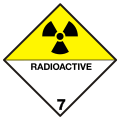 25
Klasa 8 materiały żrące
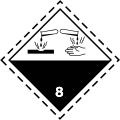 26
Klasa 8 materiały żrące
ZNACZENIE KODÓW KLASYFIKACYJNYCH (WYBRANE):
C1-C10 – materiały żrące, niestwarzające zagrożenia dodatkowego
C1-C4 – kwaśne | C5-C8 – zasadowe | C9-C10 – inne materiały żrące
CF – materiały żrące, zapalne
CS – materiały żrące, samonagrzewające się
CW – materiały żrące, wytwarzające w zetknięciu z wodą gazy palne
CO – materiały żrące, utleniające
CT – materiały żrące, trujące
CFT – materiały żrące, zapalne, trujące
COT – materiały żrące, utleniające, trujące
27
Klasa 9 różne materiały i przedmioty niebezpieczne
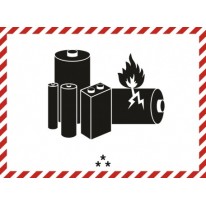 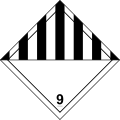 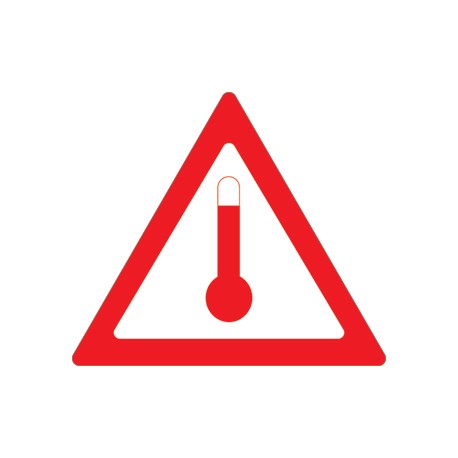 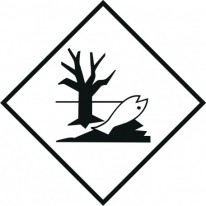 dodatkowe oznaczenia
28
Klasa 9 różne materiały i przedmioty niebezpieczne
ZNACZENIE KODÓW KLASYFIKACYJNYCH (WYBRANE):
M1 – materiały, które wdychane w postaci drobnego pyłu, mogą stanowić zagrożenie dla zdrowia
M2 – materiały i przyrządy, które w razie pożaru mogą tworzyć dioksyny
M3 – materiały wydzielające pary palne
M4 – akumulatory litowe
M5 – przedmioty ratownicze
M6-M8 – materiały zagrażające środowisku
M9-M10 – materiały o podwyższonej temperaturze
M11 – inne materiały stwarzające zagrożenie podczas przewozu, ale nieodpowiadające definicjom pozostałych klas
29
literatura
M. Różycki, Wademekum praktyka. Towary niebezpieczne. Podręcznik, Mikołów 2015